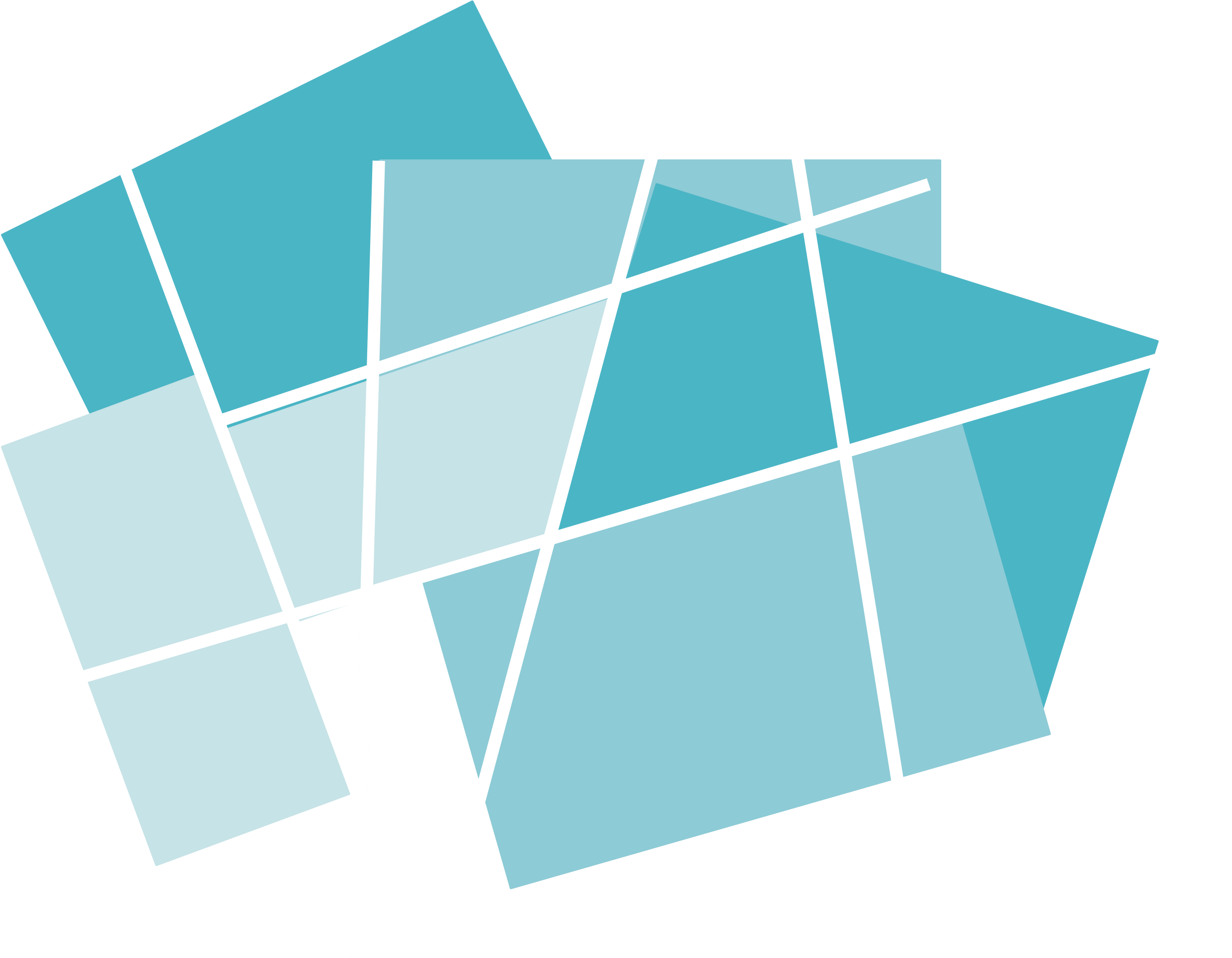 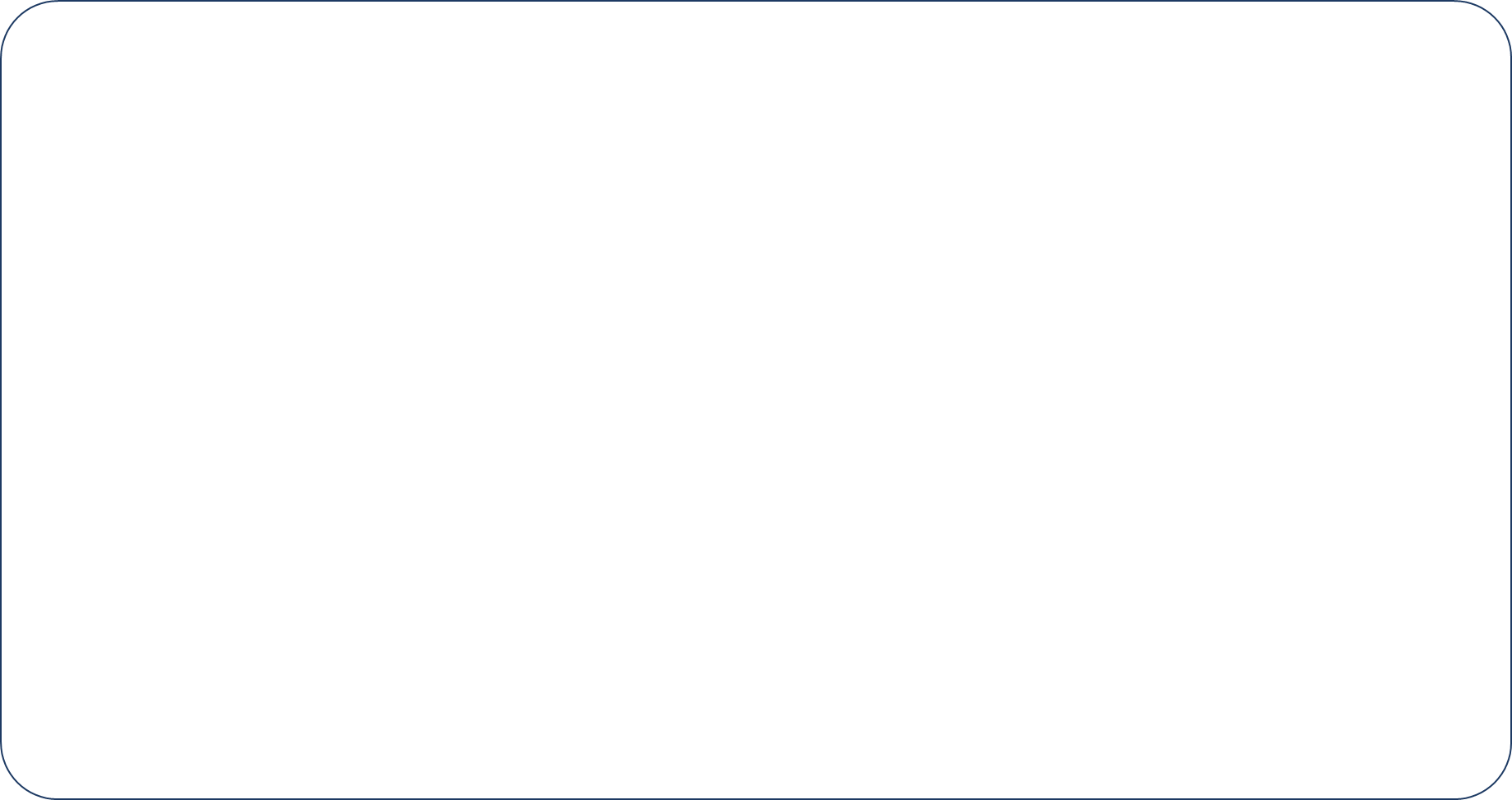 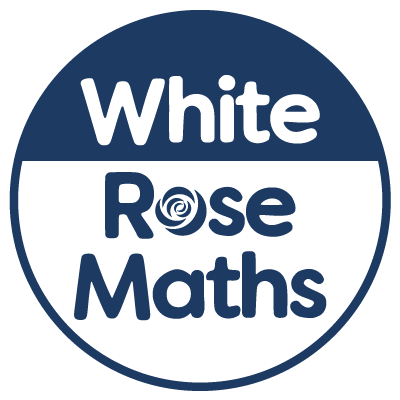 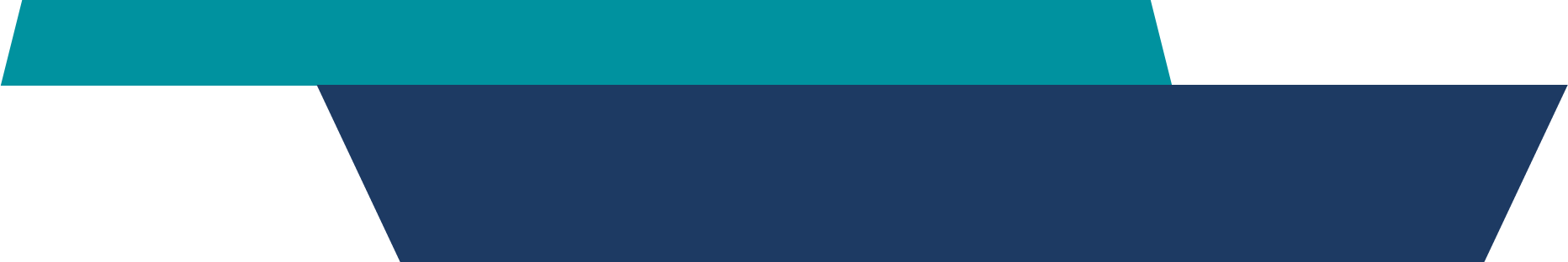 Year 4 - Summer - Block 5
Properties of shape
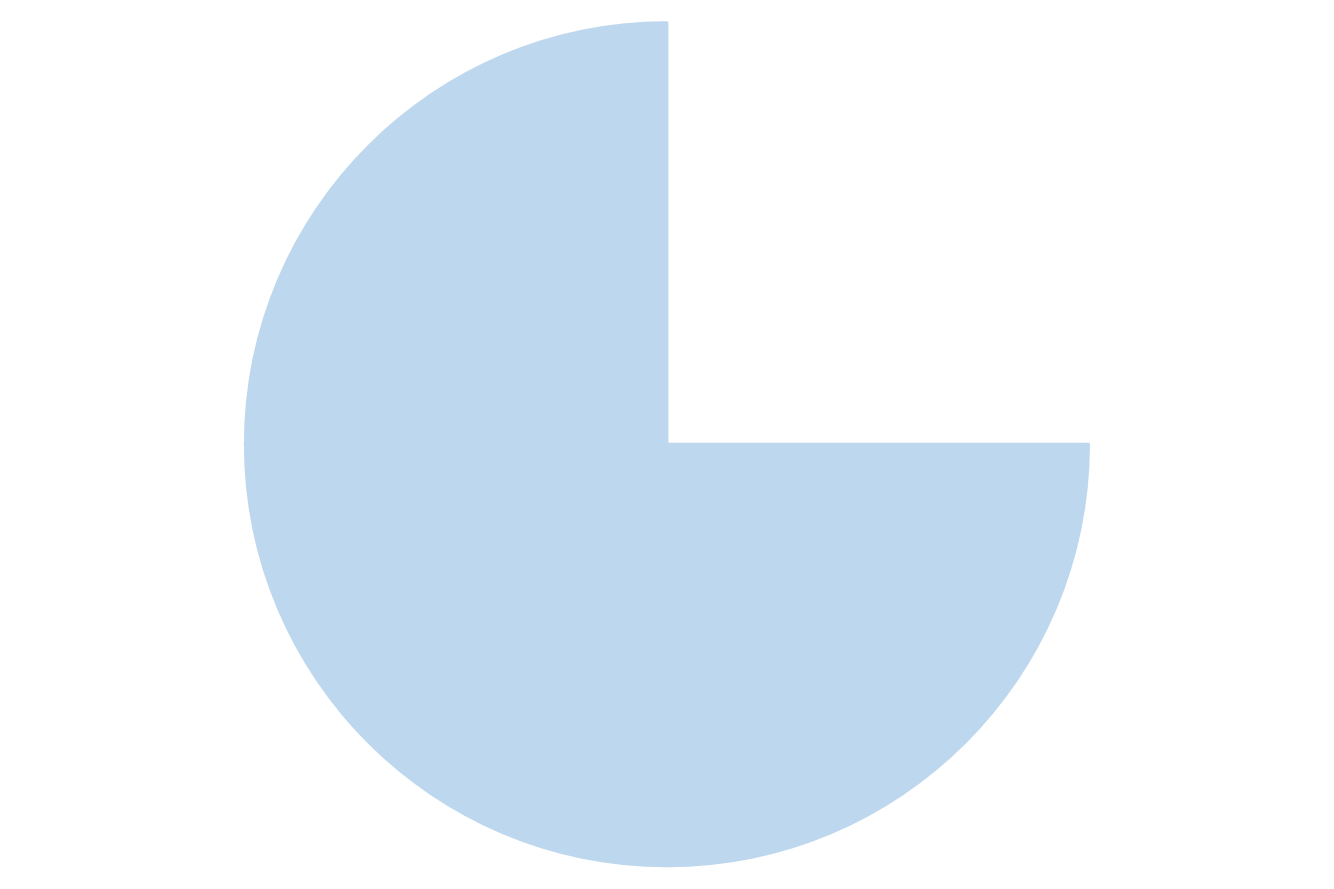 Who is correct?
Explain your reasons.
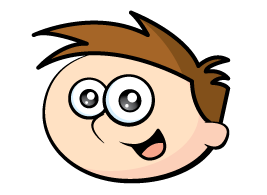 I know the angle is not obtuse.
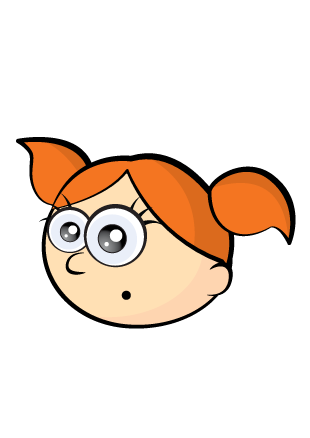 Teddy
I know the angle is acute.
Alex
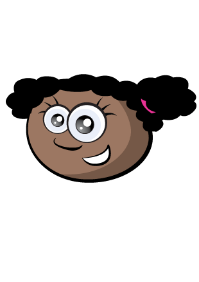 I think the angle is roughly 45˚
Whitney
2
Is the angle acute, obtuse or a right angle?

Can you explain why?
3
Find the sum of the largest acute angle and the smallest obtuse angle in this list:
12˚     98˚      87˚      179˚       90˚       5˚
4
Do you agree with Ron?  Explain your thinking.
Angle A
Angle B
Angle B is bigger than Angle A because it has longer sides.
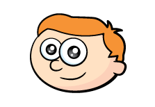 Ron
5
Here are five angles. There are two pairs of identically sized angles and one odd one out.

Which angle is the odd one out?
Explain your reason.
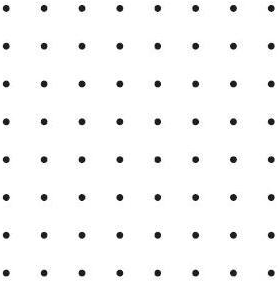 c
a
b
d
e
6
Here is a square.
Inside the square is an equilateral triangle.
The perimeter of the square is 60 cm.
Find the perimeter of the triangle.
7
Eva

Investigate whether Eva is correct.
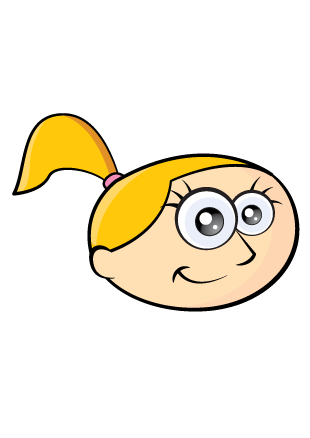 If I use 6 straws to make a triangle, I can only make an equilateral triangle.
8
Draw two more sides to create:

An equilateral triangle
A scalene triangle
An isosceles triangle







Which is the hardest to draw?
9
Complete each of the boxes in the table with a different quadrilateral.










Which box cannot be completed?
Explain why.
10
You will need:

Some 4 centimetre straws
Some 6 centimetre straws

How many different quadrilaterals can you make using the straws?

Calculate the perimeter of each shape.
11
How many symmetrical shapes can you make by colouring in a maximum of 6 squares?
12
Jack

Is Jack correct? 

Prove it.
A triangle has 1 line of symmetry unless you change the orientation.
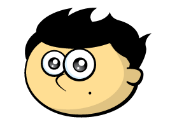 13
Always, Sometimes, Never.
A four-sided shape has four 
lines of symmetry.
14
Dora


Do you agree with Dora?
Convince me.
When given half of a symmetrical shape I know the original shape will have double the amount of sides.
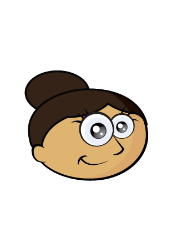 15
How many different symmetrical shapes can you create using the given sides?
16